21st Century Scholars College SSP Pilot Campuses
January 30, 2020
Program Milestones
Scholar Success Program(High School)
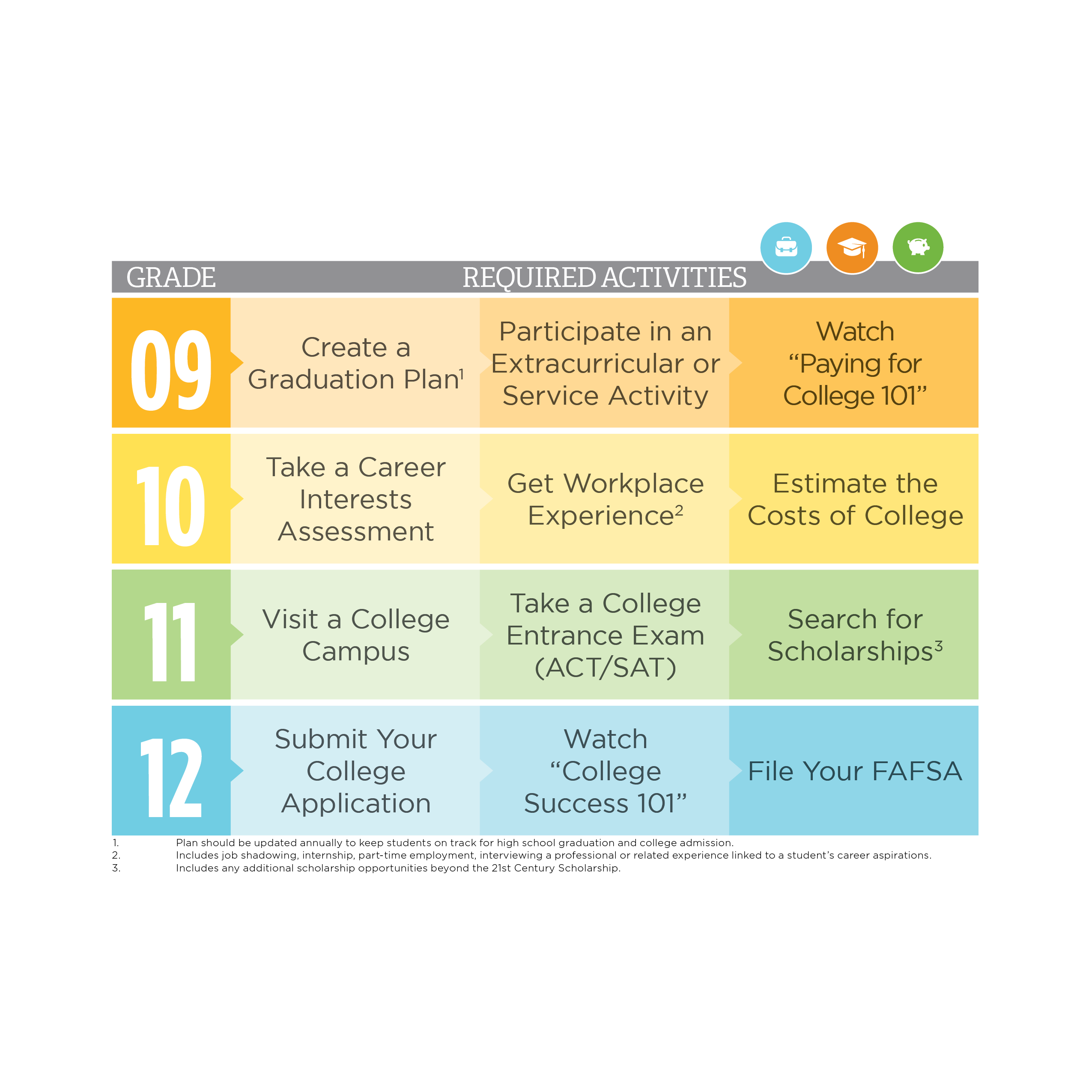 Scholar Success Program
4
[Speaker Notes: Indiana's 21st Century Scholars understand that they have to work hard to succeed in school and to stay on a path to complete college. Beginning with the Class of 2017, Scholars must complete specific steps for each grade level and track their progress using the ScholarTrack Portal. Throughout the 9th-12th grade 21st Century Scholars are required to participate in the Scholar Success Program, also known as SSP. 

The Scholar Success Program ensures students understand and complete specific steps that keep them on track to graduate from high school and complete college. These clear expectations for each grade level guide students as they plan their path to high school graduation and beyond, prepare with the skills needed to be college-ready and understand what it takes to pay for college and graduate with minimal debt. 

We want to make sure that 21st Century Scholars receive the support they need to plan, prepare and pay for education beyond high school. The Scholar Success Program is designed to guide students every step of the way with practical activities at each grade level.]
ScholarTrack: June 2017
63% of graduating 2017 Scholars have completed requirements
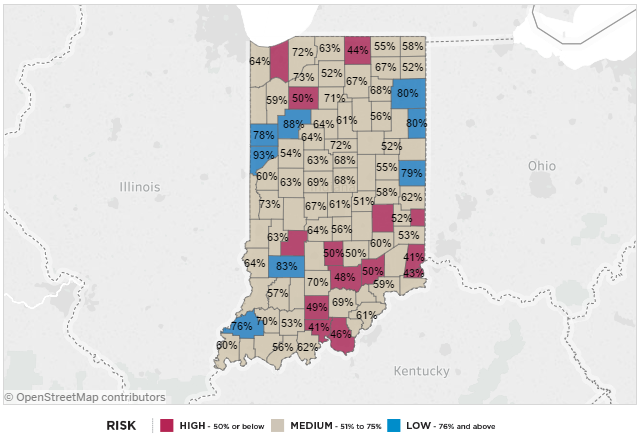 ScholarTrack: June 2018
68% of graduating 2018 Scholars have completed requirements
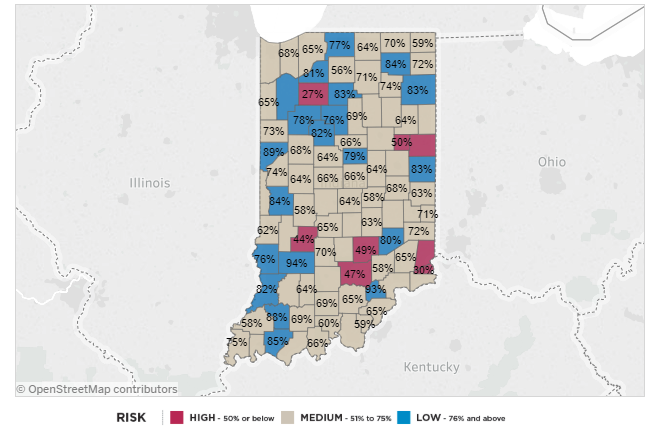 ScholarTrack: April 2019
58% of graduating 2019 Scholars have completed requirements
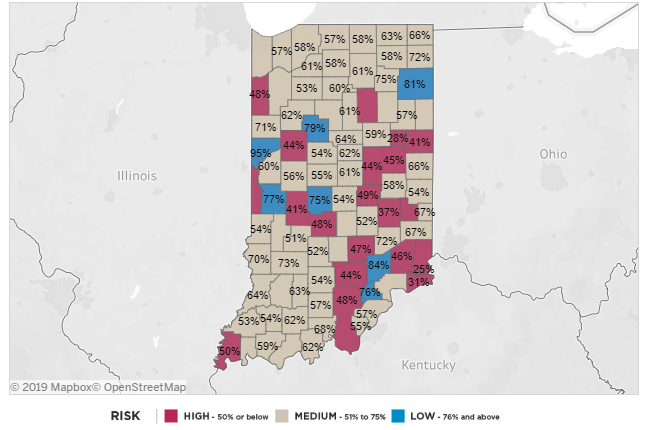 Historical Context:
Scholars Maintaining Eligibility
SSP
2.5 GPA
% of Scholars Maintaining Eligibility
8
[Speaker Notes: -]
Credit Completion
Scholars Now Outpace Students Overall in Credit Completion
College Completion
College Completion for Scholars
Scholars are improving at a greater rate than all other student populations:
Scholars:			+7 point increase in one year  
All Students:		+4 point increase in one year
12
[Speaker Notes: As a response, with the assistance of our Scholar Advisory Committee, the following responses were created.]
College Completion for Scholars
Scholars are more likely to graduate on time than their low-income peers 
Scholars:					30% on-time grad rate
Other Low-income:  	24% on-time grad rate
13
[Speaker Notes: As a response, with the assistance of our Scholar Advisory Committee, the following responses were created.]
College Completion for Scholars
Scholars are now more likely to graduate on time at two-year campuses than the overall student population
Scholars:					17% on-time grad rate
Students Overall: 		13% on-time grad rate

Scholars are on track to close achievement gap at four-year campuses by/before 2025 (CHE Goal)
14
[Speaker Notes: As a response, with the assistance of our Scholar Advisory Committee, the following responses were created.]
Scholar Success Program
(College Level)
Our Charge
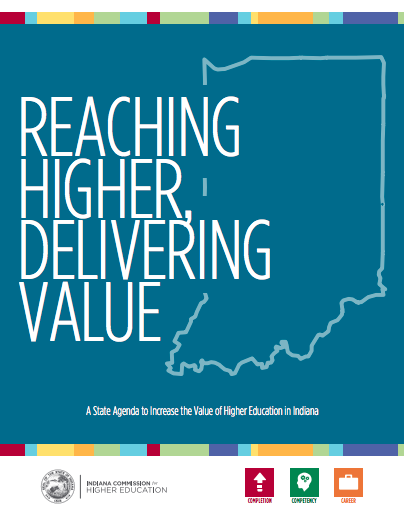 CHE: Extend 21st Century Scholar Success Program expectations beyond high school graduation through college completion.
IGA: Begins with Scholars matriculating to an eligible higher education institution after August 31, 2019.
Key Questions
Are these still the right guiding questions? 
Is it meaningful?
Is it measurable?
Is it accessible?

What changes would be most impactful at the postsecondary level (and what should it look like)? 
Current: Credit Completion, FAFSA, SAP
Format: Annual or cumulative? 
Focus: Career Preparation?
17
[Speaker Notes: - Beginning with]
Development Process
Analyzing Scholar Data
Reviewing Best-Practice Research
Soliciting Feedback
18
[Speaker Notes: As a response, with the assistance of our Scholar Advisory Committee, the following responses were created.]
Best-Practice Research
American Association of Colleges & Universities (AAC&U)
Gallup-Purdue Index
Three strongest contributing factors to alumni well-being: 
Graduated from college on time
Had a mentor or professor who made them excited about learning, cared about them as a person
Engaged in deep, experiential learning:  
Internship or job,
Long-term school project, or 
Extracurricular/service activities
21
[Speaker Notes: - Beginning with]
College Feedback
College Feedback
College Advisory Group: Engages representatives from state’s public and private colleges (Student Success & Career Services)

Statewide Campus Survey:
28 Institutions Participated
45 Campus Responses
Key Questions
Where do we need to focus?
What should be included (required)?
Which do campuses currently offer?
How will we track completion and ensure quality? 
Are there other considerations?
Proposed Goals / Focus Areas
College Readiness: Smooth transition from high school to college, build self-efficacy skills and strengthen connections to campus resources.
College Performance: Ensure students perform academically and stay on track to complete college.
Career Readiness: Build employability skills and smooth transition from education to employment.
Survey Findings
Consensus: Majority (89%) of respondents agreed that proposed categories were the right focus areas 
Capacity: Every campus offers multiple activities in each category for students to satisfy potential requirements (Intentionality is key.)
Clarity: Respondents expressed a need to clarify campus expectations and participant outcomes.
Survey Findings (continued)
Related Competencies: Survey respondents offered other suggestions for inclusion:
Cultural Competency
Dealing with Mental Health
Financial Literacy
Relationship Health
Study Skills
Time Management
Potential Requirements
(Draft 1)
Proposed Requirements Summary
Potential Requirements
(Draft 2)
Proposed Requirements Summary
Final Version
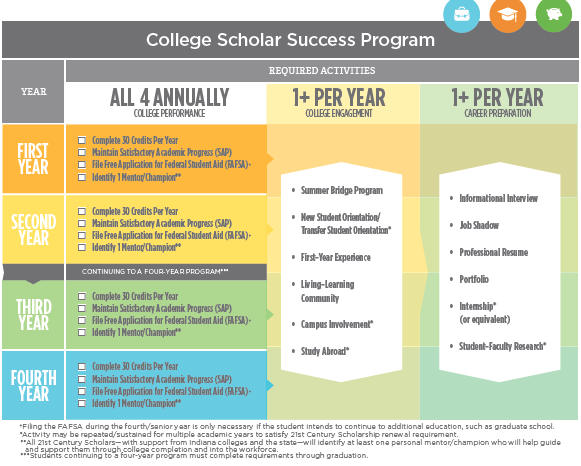 Scholar Success Mentor/Advisor
All 21st Century Scholars—with support from Indiana colleges and the state—will identify at least one campus- and/or community-based mentor/advisor who will help guide them through college completion and into the workforce.
College Engagement
Summer Bridge Program - Summer bridge programs provide students with academic and social experiences over the summer between high school and college.
New/Transfer Student Orientation* - Orientation is usually a day or weekend program where new students are able to learn their way around campus, create their first semester schedule and connect with other students.
First Year Experience/Seminar - A first-year experience or seminar is designed to help ease the transition from high school to college by providing social and academic experience—generally during the first semester of school.
College Engagement
Learning Community - Learning communities are specialized living environments that help students connect inside and outside the classroom.
Campus Involvement* - Campus involvement encompasses many different ways that you have interacted with and have become engaged on campus—such as intramural sports, clubs, or service events.
Study Abroad* - Study abroad is a program that allows you to complete part of your degree away from your campus – on another campus in the United States or in another country.
Career Preparation
Informational Interview - An informational interview is a way to learn more about a career you’re interested in by talking with and asking questions from someone who is working in that field.
Job Shadow - A job shadow is a time where you to follow around an individual in a position or profession you’re interested in to learn more about what that entails.
Professional Resume - A professional resume is a document used to share your education and experience with a potential employer.
Career Preparation
Portfolio - A portfolio is a compilation of documents that gives you an opportunity to highlight examples of your academic work that’s relevant to your major and career path.
Internship* - An internship is a structured and supervised opportunity that provides you with practical experiences in a career field.
Student-Faculty Research* - Student-faculty research is an activity where a student and faculty connect to research a topic of interest. It is generally for credit, but can be extracurricular as well.
ScholarTrack
ScholarTrack
ScholarTrack
ScholarTrack
ScholarTrack
ScholarTrack
Proposed Implementation Timeline
Spring/Summer 2018: 	Develop/Vet Requirements 
Fall 2018 (August): 			Requirements Finalized
Fall 2018/Spring 2019: 	System Development
									(ScholarTrack)
Fall 2019/Spring 2020: 	Campus Pilot
Fall 2020/Spring 2021:  	Statewide Implementation
Questions
Jarod Wilson
Director, Postsecondary Outreach and Career Transitions
jwilson@che.in.gov